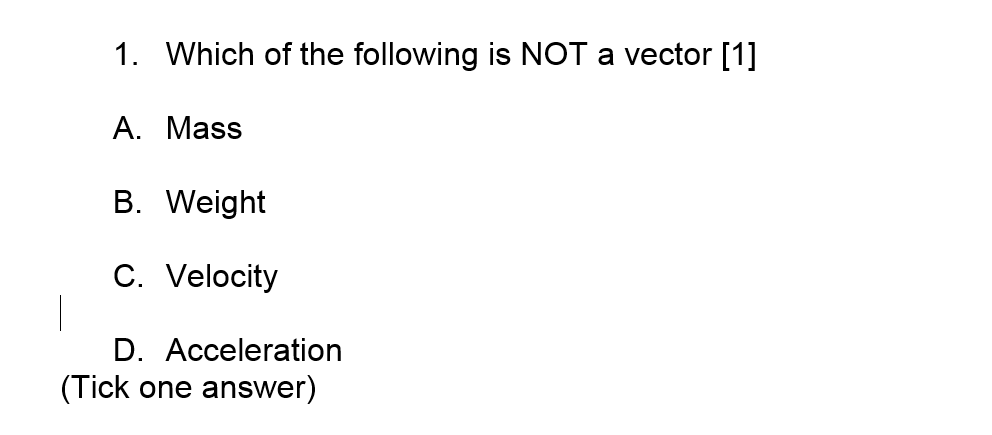 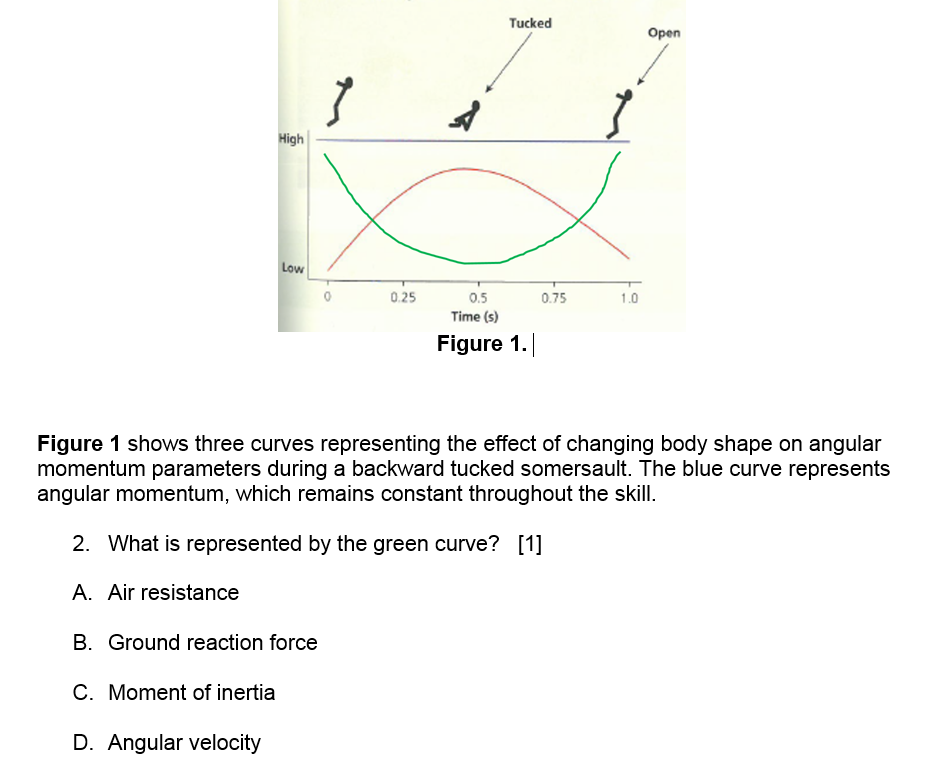 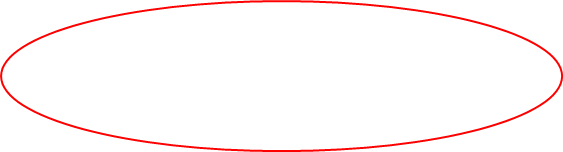 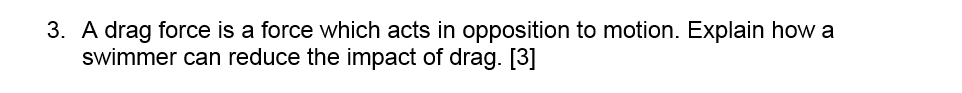 3 marks from:
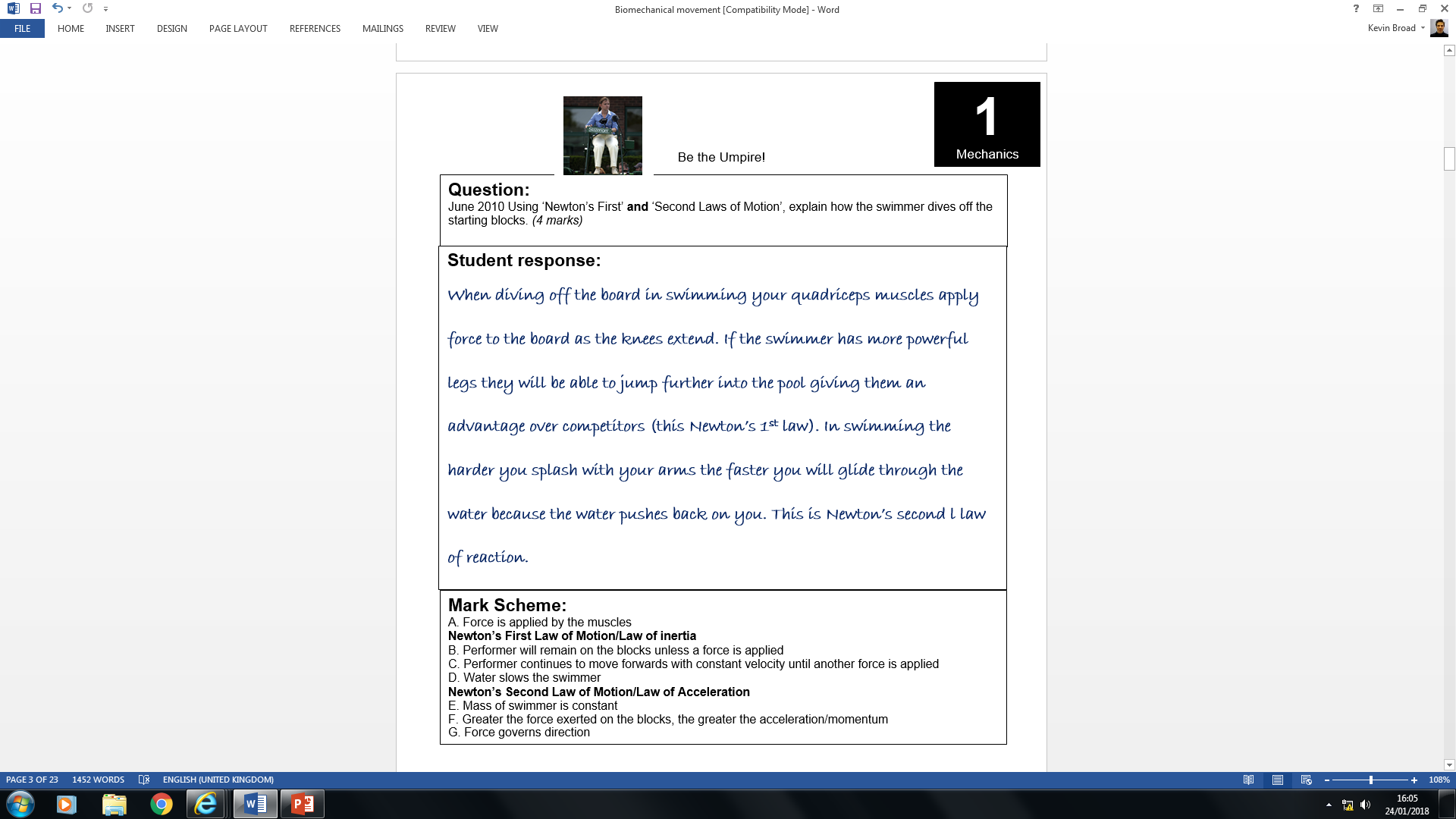 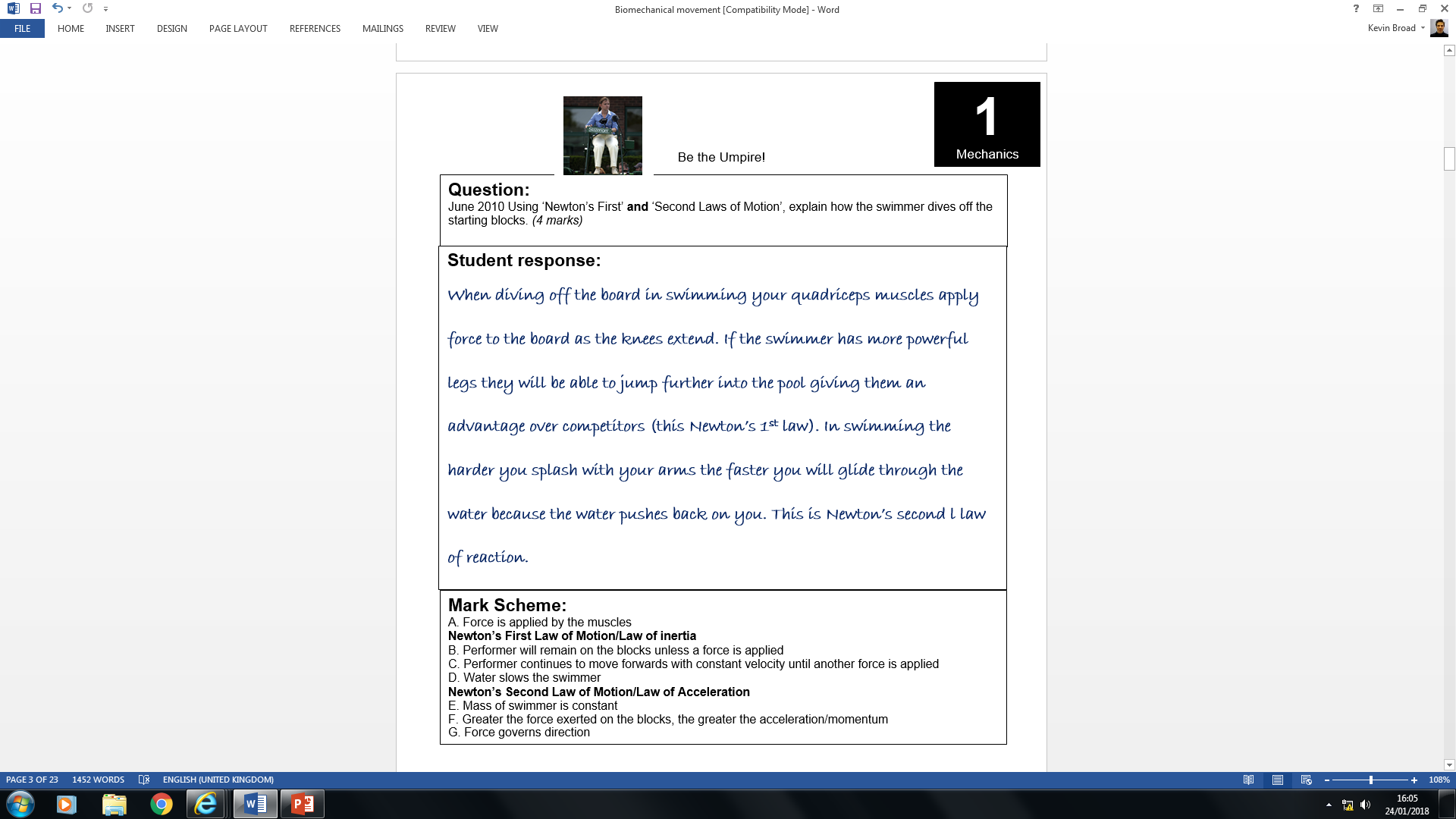 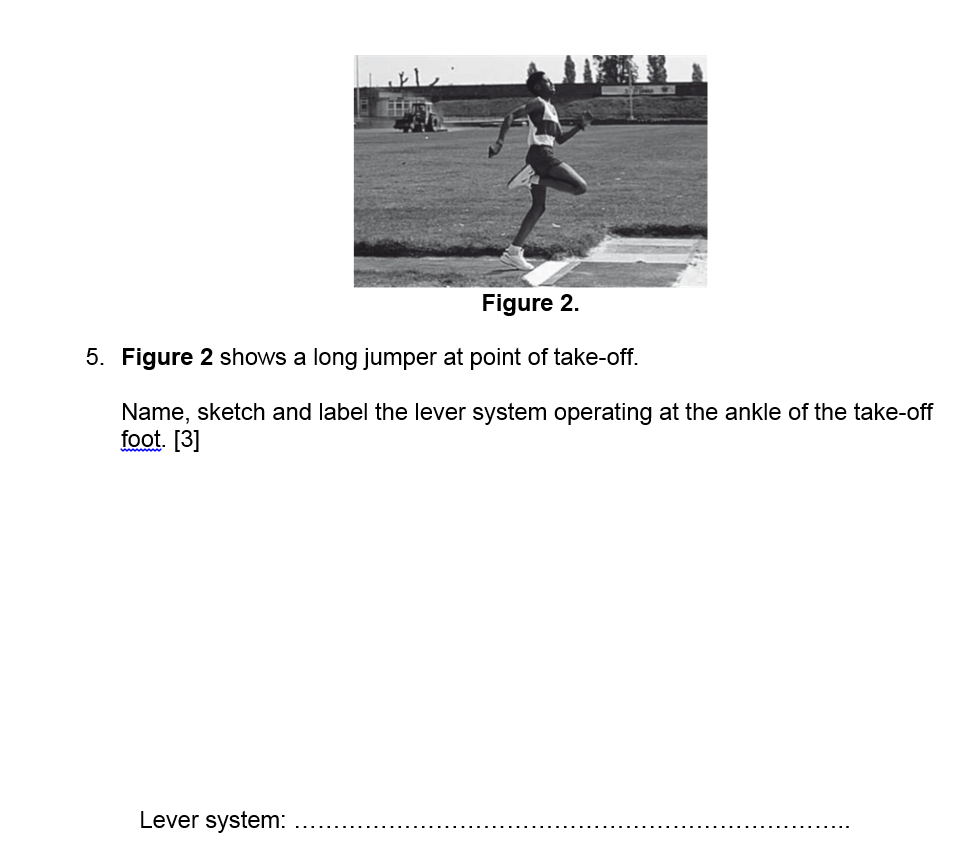 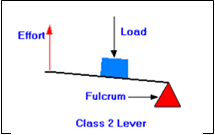 Effort, Load and Fulcrum in the right order [1]
Effort and load arrows in the right direction [1]
2nd Class [1]
Discus is another athletic event. Explain how altering the angle of attack will affect fluid dynamics and the distance travelled by a discus. [6]
AO3  
• As a result, air begins to flow less smoothly/quickly over the top of the discus (1). 
• Meaning that air flow over the top of the discus becomes more and more separated (1). 
Shape drag/air resistance
AO1
Fluid dynamic forces – affect gases and liquids

Lift = a force which makes an object travel perpendicular to the direction of motion

Drag = a force which acts in opposition to motion e.g. air resistance
AO2

With a high angle of attack
= the discus will not travel as far/stall
Less lift production and more drag

With optimal angle of attack = The discus will travel further
Due to maximal lift production

With a low angle of attack 
=The discus will not travel as far
Less lift production
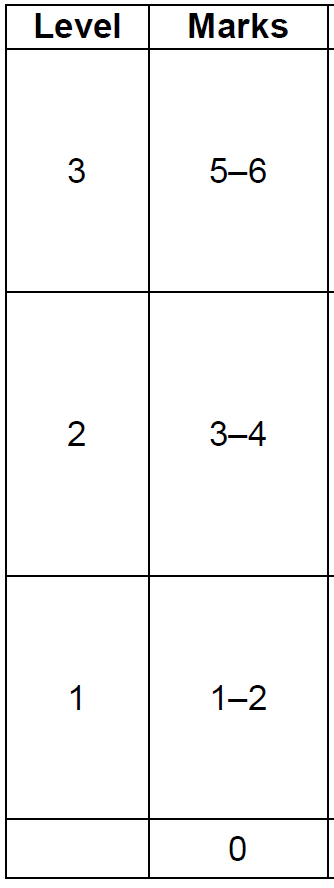 • As a result, air begins to flow more quickly  over the top of the discus (1). 
• Meaning that a pressure difference is created between the upper side and under side/ lower pressure above discus (1). 
Bernoulli principle
Optimal angle = 25 – 40 degrees
Little/no lift created because no pressure gradient between upper and lower surfaces
Velocity/acceleration of air above is equal to/similar to air molecules below discus
Drag/air resistance is low
Explain how the gymnast can alter speed of rotation during flight [8]
AO1 – 2 marks

Rotation = angular motion/movement of a body around a fixed point or axis

Rotation is caused by force applied outside the body’s centre of mass e.g. piking at the hips at take-off

This is also known as a torque force or moment

Speed of rotation = angular velocity or rate of change of angular displacement (rad/s)
AO3 – 3 marks
Analysis
AO2 – 3 marks
Tucking body results in reduced moment of inertia
Extending body increases moment of inertia
Change in moment of inertia leads to a change of angular velocity/speed/spin of rotation/ angular moment;
D.  Angular momentum remains constant (during rotation)
D. This is Newton’s 1st law (momentum remains constant unless an external torque force is applied) 
E. Angular momentum = moment of inertia x angular velocity
F. Angular velocity = speed of rotation
G. Moment of inertia = reluctance of the body to move
H. Moment of inertia related to the spread/distribution of mass around axis
Changing the shape of the gymnast’s body causes a change in speed of rotation

Gymnast can increase speed of rotation by tucking body/bringing arms towards rotational axis

Gymnast slows down rotation by extending body/opening out/or equivalent
Accept other relevant explanations/ analysis